Sprint 004Buying Gifts for Customers
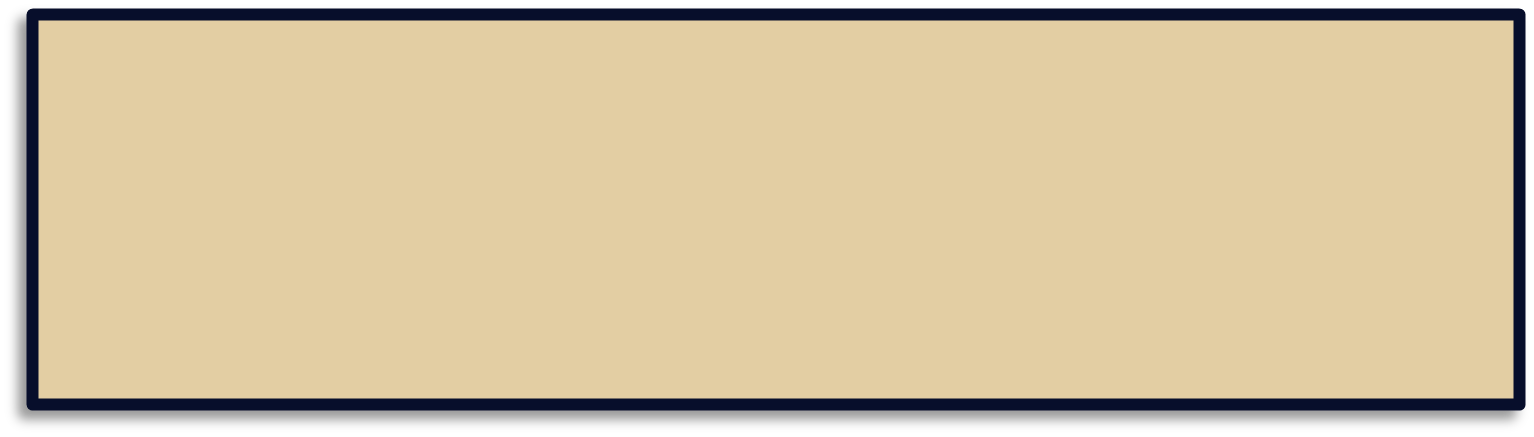 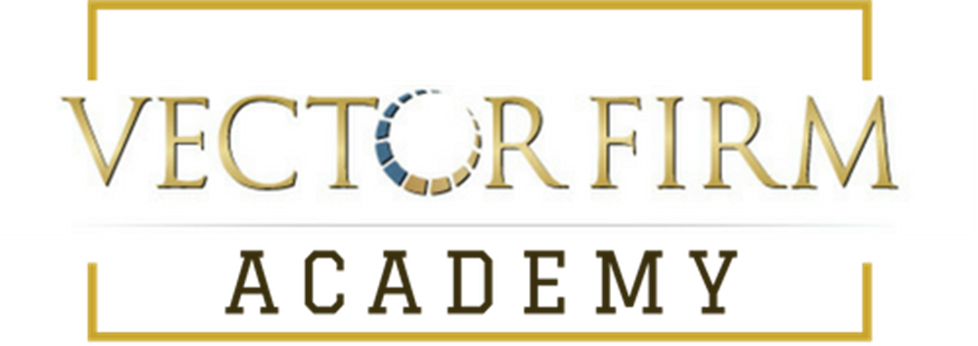 Buying Gifts for Customers
Who?
What?
Best Practices
Don’t Buy Gifts if …
they’re not a customer yet.
a gift will make them uncomfortable.
you don’t have a good relationship.
it feels weird of forced.
Best Practices and Ideas
Birthdays
Anniversaries (personal and professional)
Graduations (for them or their kids)
Major Vacations
Special Occasions
Use your task tool to remember future events…
Book with a personal note from you.
When and How?
Any time that you discuss a book that you think would be good for them to read.
Own several copies of a few highly recommended books, with boxes ready to ship them.
Virtual Gifts
Kindle
Audible
Spotify
Giftcards.com
Magazines – the ones your hold and read.
TED presentations.
Hand-written thank-you notes.
Anything that illustrates that you’re thinking about them.
Small gadgets that remind them of you (coasters, mouse pads, hand sanitizer bottles, biz card holders, etc.)
Simple and Inexpensive (maybe free)
Time to act…